FarmCast: Weather-Based Farming Management System
SRS presentation
Mohamed Elfaki
Firas Nazar
Omar Ahmed
Ahmed Salmi
Introduction
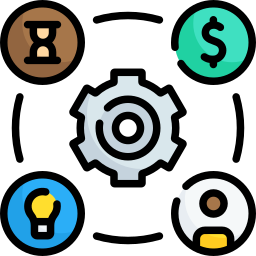 FarmCast is a weather-based management system

Designed to enhance farming efficiency and sustainability


Purpose:

Provide tools to help farmers

Address key farming challenges
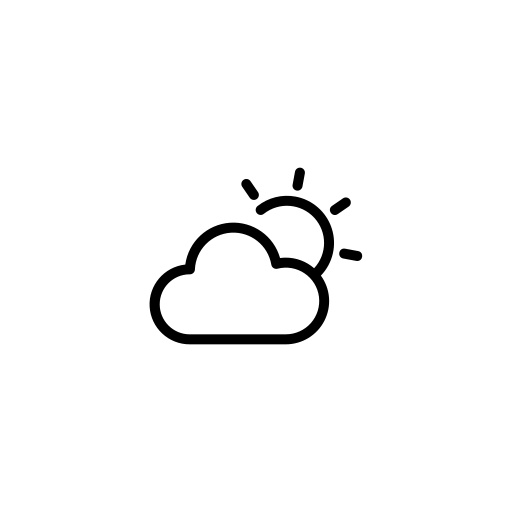 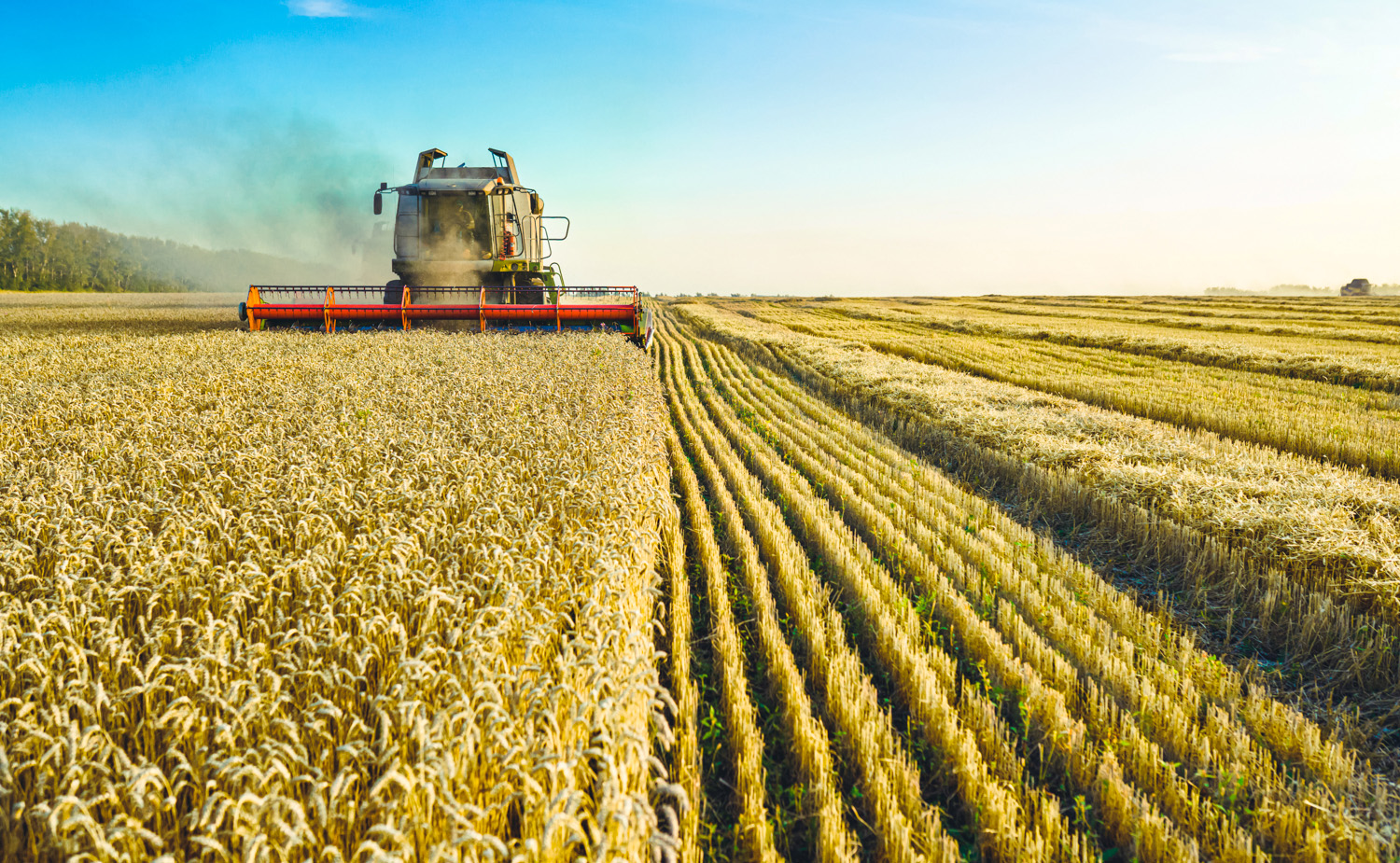 Scope
Smallholder farmers targeted through the mobile app


Commercial farmers targeted through the web platform
Current Problems with Farming
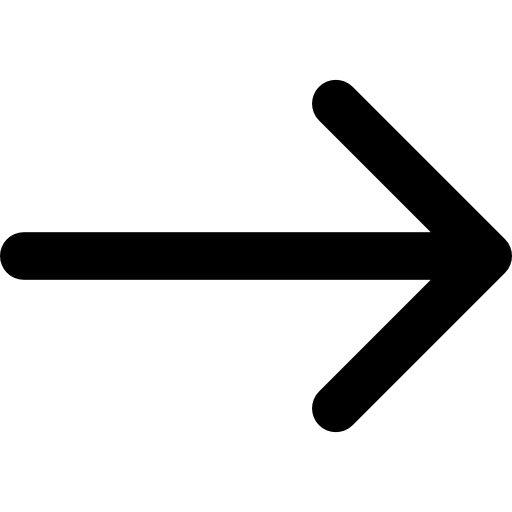 FarmCast solves these problems with key functional requirements which will be looking at later
Diagrams: Organizational
Diagrams: System Architecture
Diagrams: Sequence
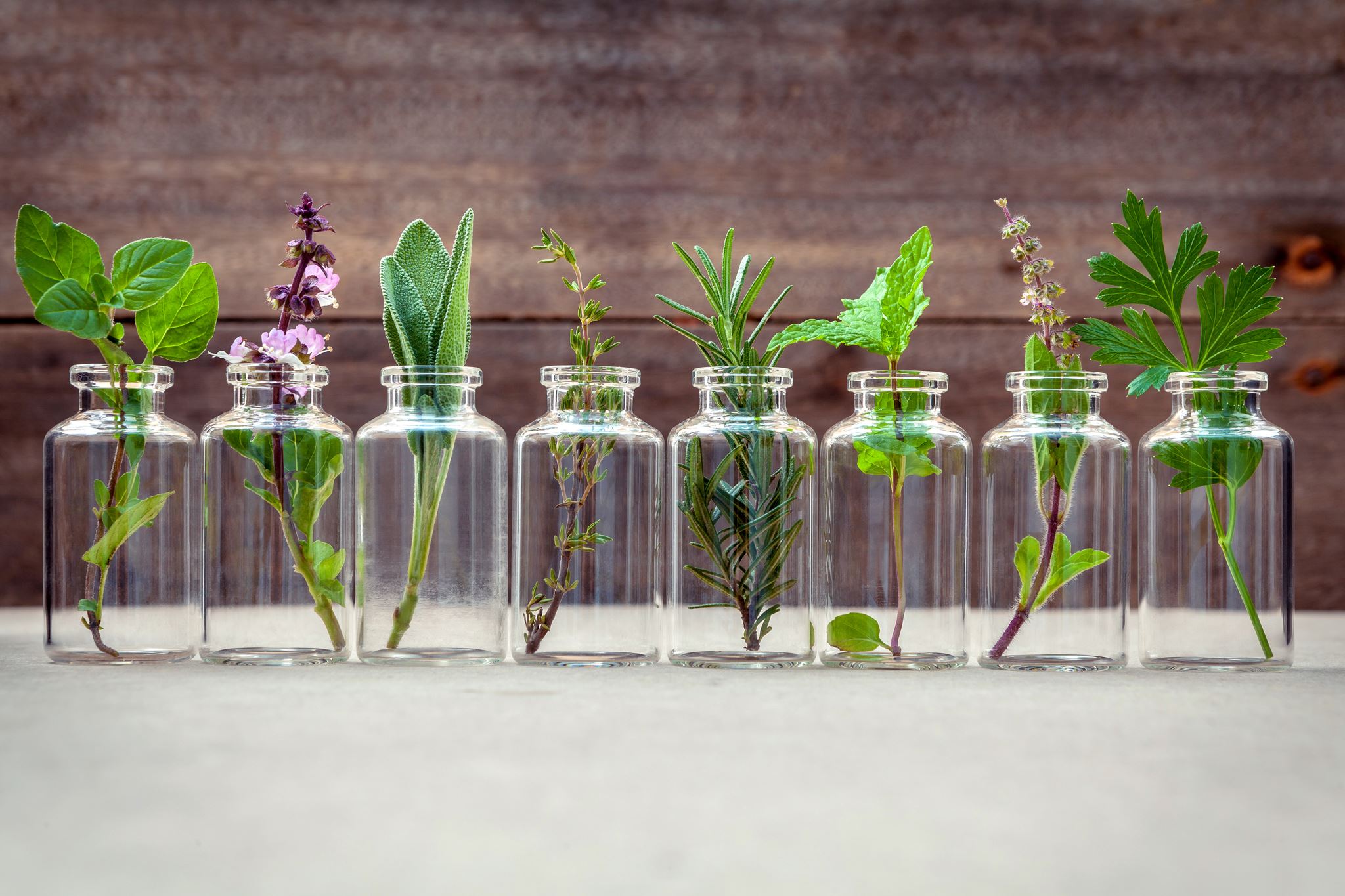 Functional Requirements:User registration
REQ-1: New users shall be able to register a new account  
REQ-2:  Users shall be able to update their profile details  
REQ-3: Users shall be able to customize weather alert preferences  
REQ-4: Users shall be able to enable two-factor authentication
Functional Requirements:Weather Forecasting
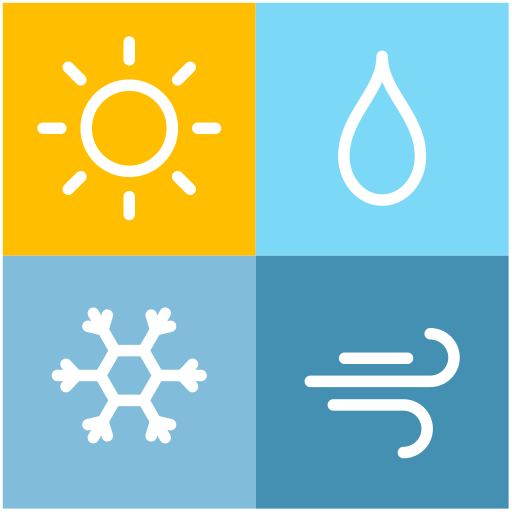 Functional Requirements:Irrigation Scheduling
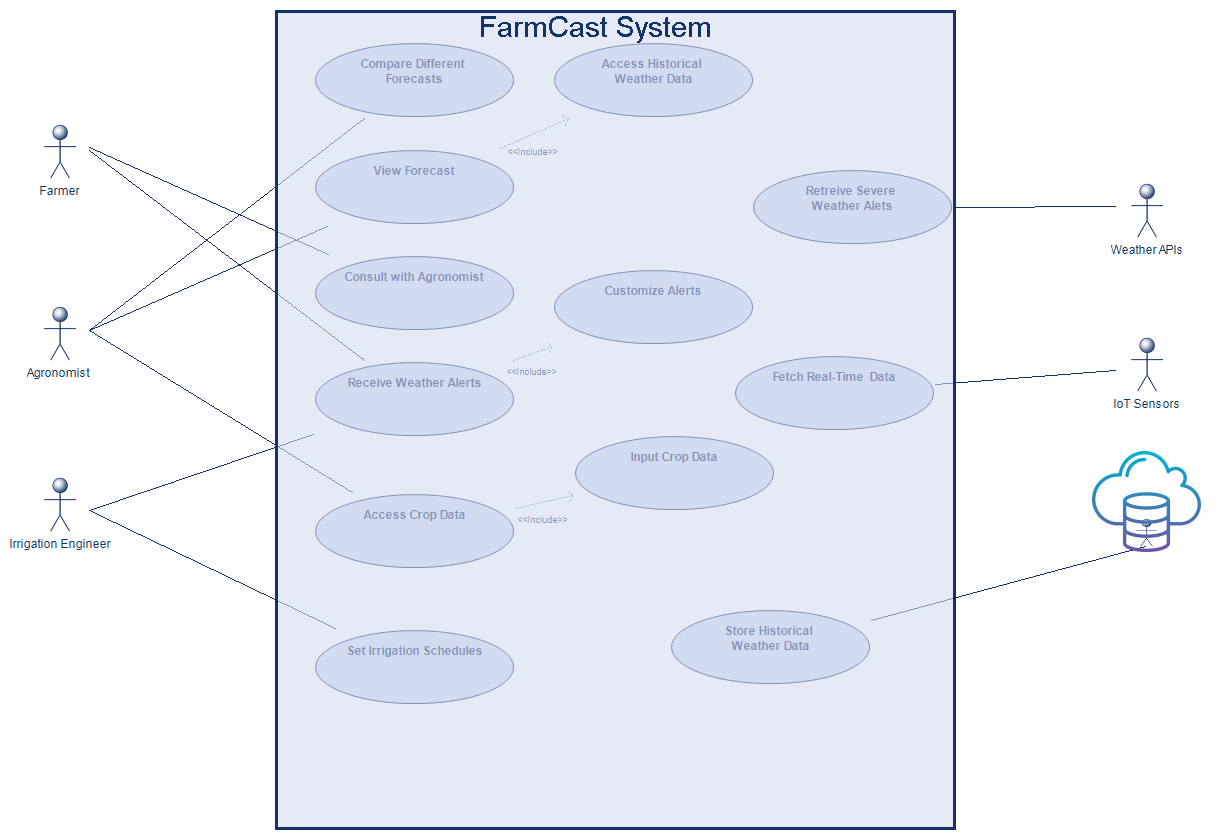 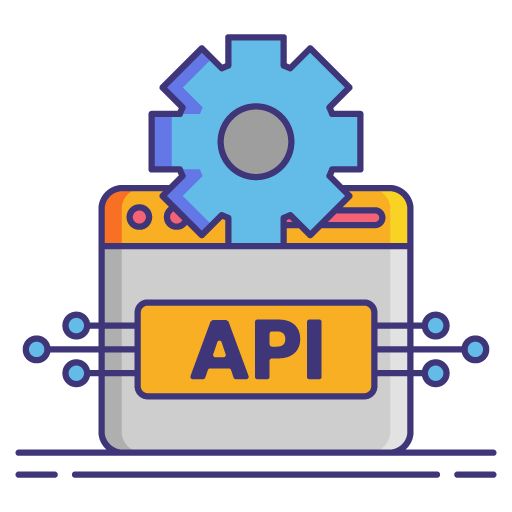 Diagrams: Use case
Non-Functional Requirements
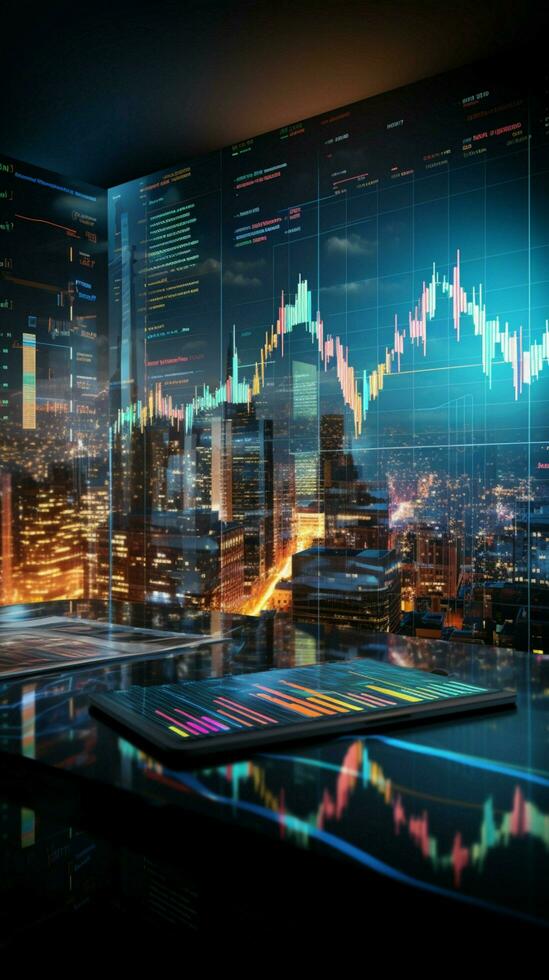 1.Performance 
 The system should react to user requests within 3 seconds.
On smartphones, hitting the icon must cause the program to open in less than 2 seconds. 
The latency of  weather notifications, must be less than 1 second
2.Security 
All accounts should have multi-factor authentication (MFA)
Within 24 to 48 hours, address any security vulnerabilities found.
 Carry out vulnerability assessments and penetration testing,
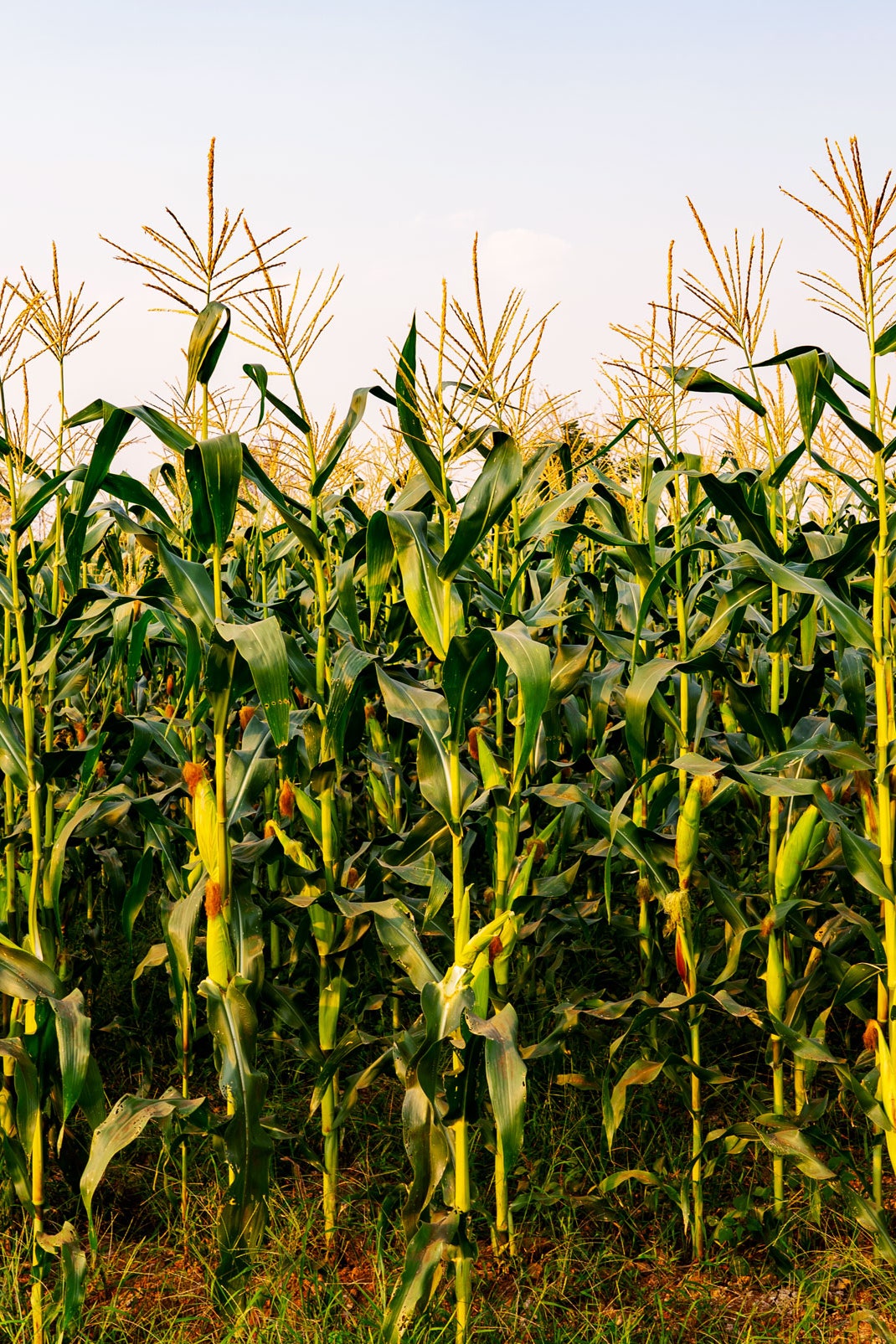 Non-Functional Requirements
3.Usability
 Account setup and basic feature exploration can be finished by non-technical users in 30 minutes. 
 Translating the program into ten main languages. 
 Maintain uniformity across platforms. 
4.Data Accuracy
Update the data every 30 minutes. 
Make sure the accuracy rate is at least 99%
Non-Functional Requirements
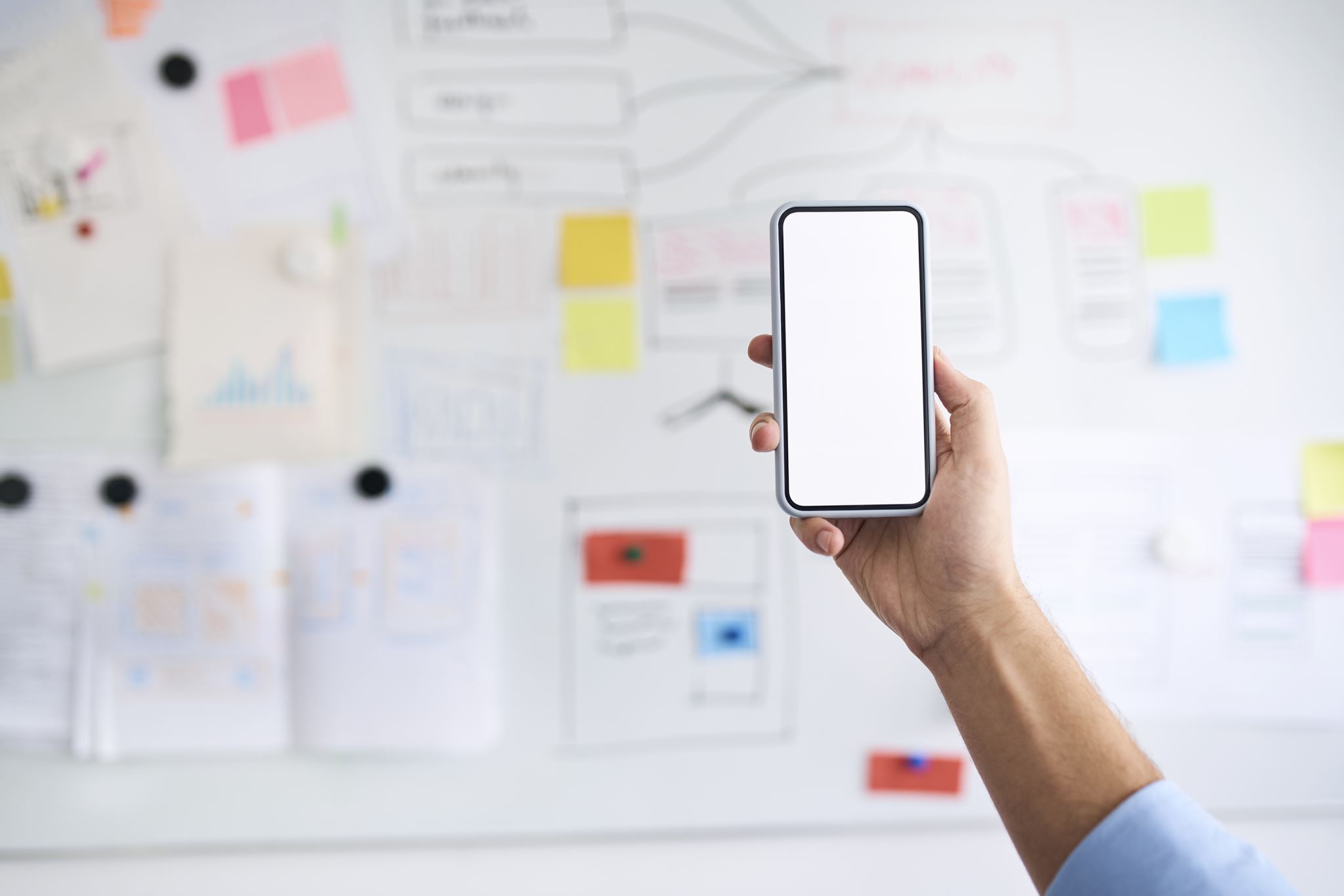 5. Portability 
Verify compatibility across different platforms
Create an application that is completely responsive 
6. Reliability 
Put error-handling procedures in place to recover from partial failures 
 Do backups every fifteen minutes.
Diagrams: Class
Diagrams: Collaboration
Diagrams: State machine